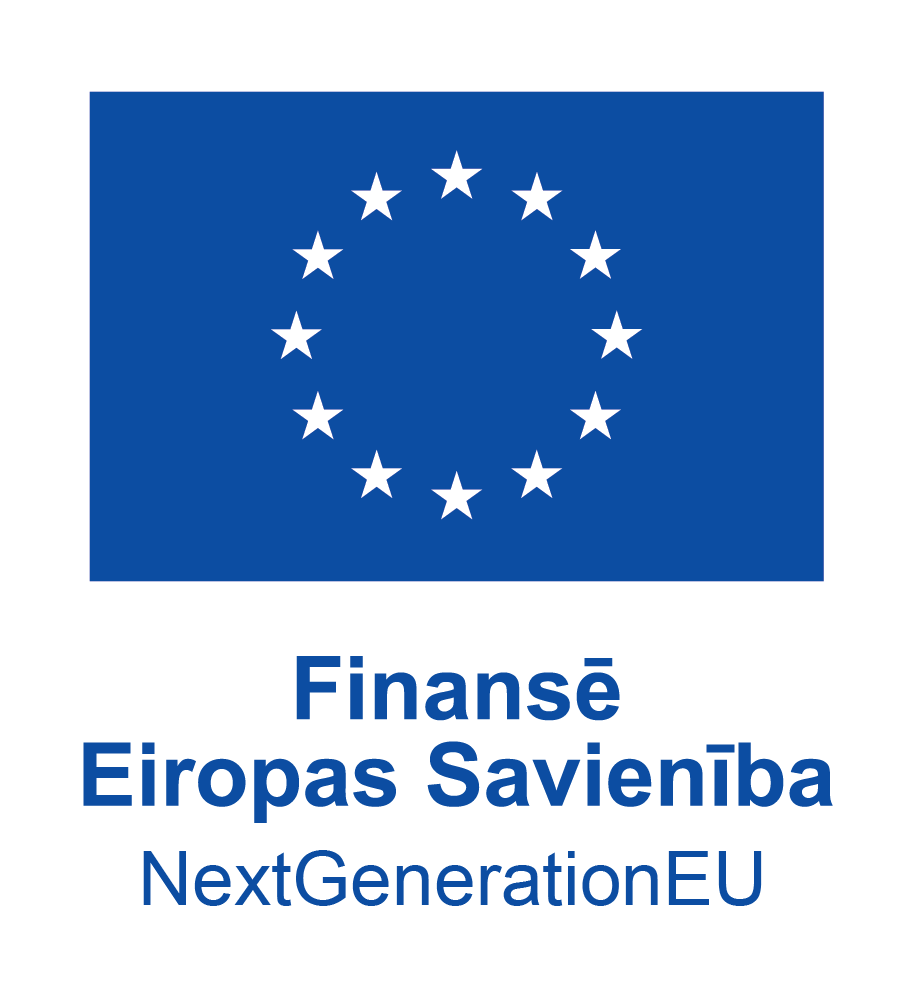 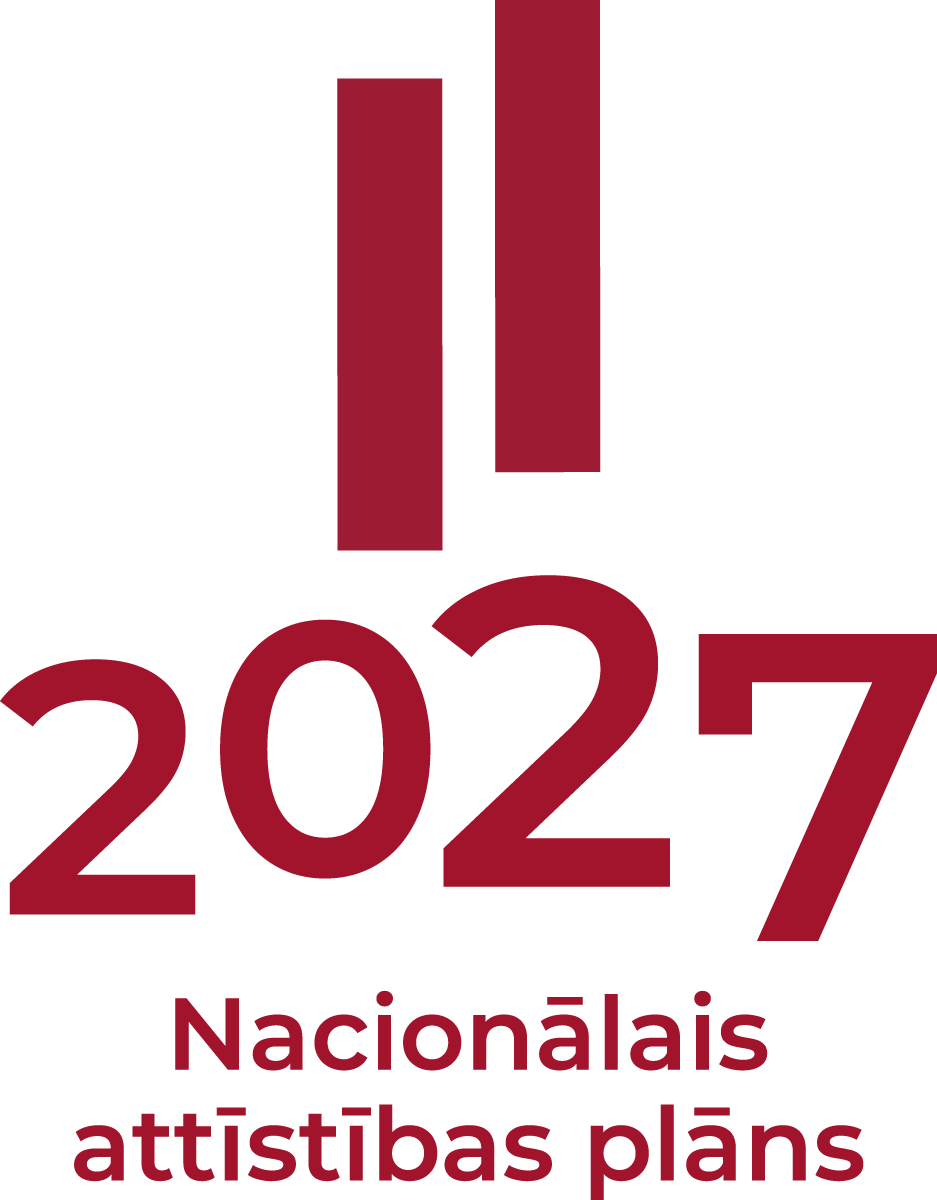 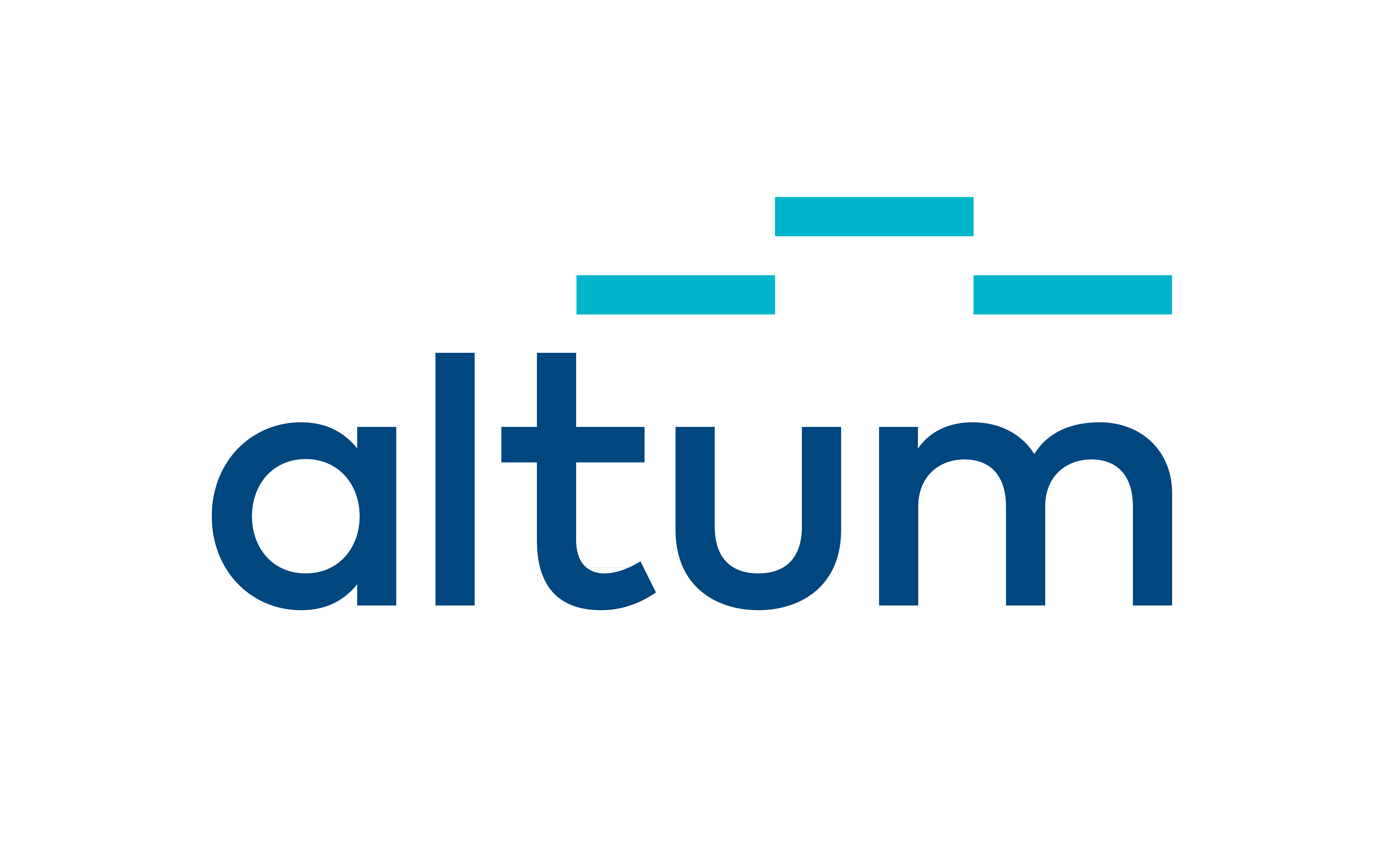 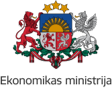 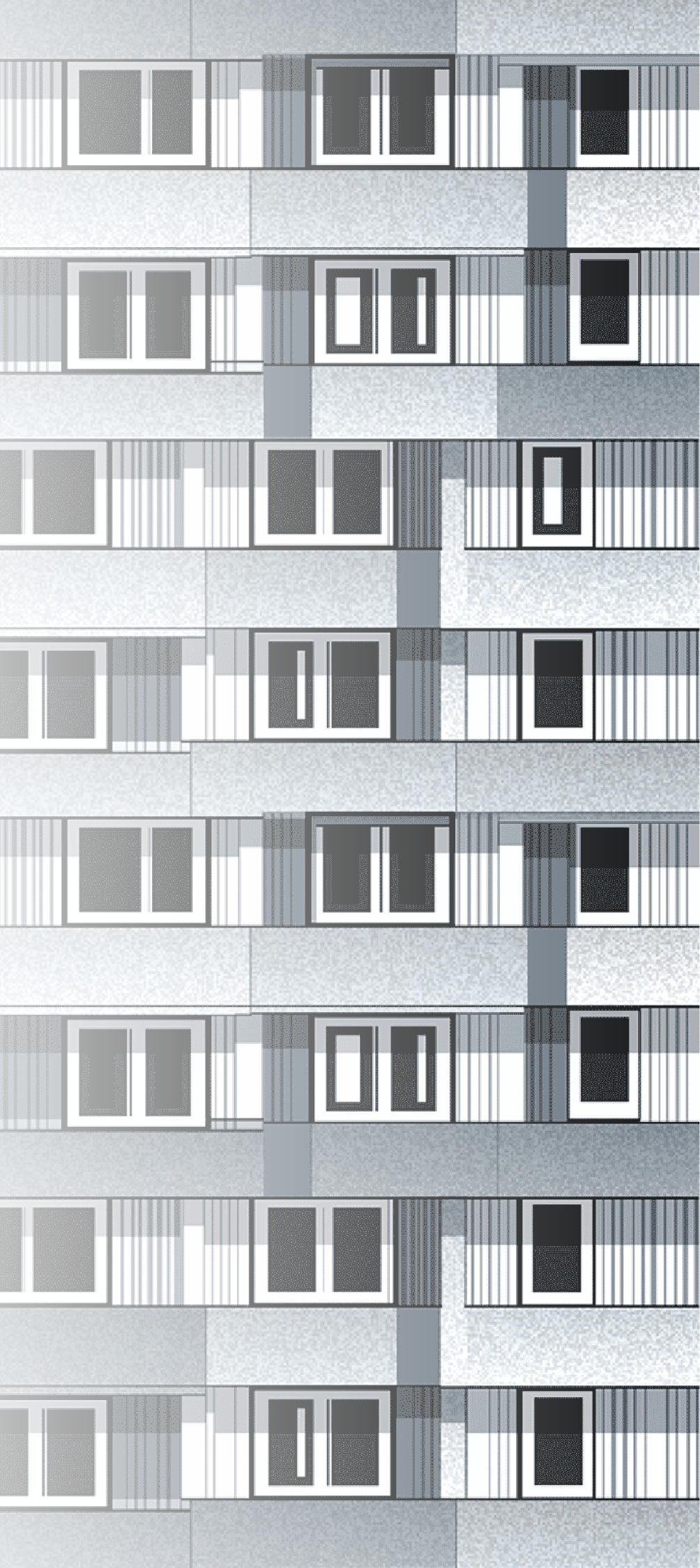 Kā siltināt un atjaunot daudzdzīvokļu mājas ar ES atbalstu?!
Ieva Vērzemniece, Altum
12.01.2023.
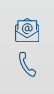 dmeprogramma@altum.lv
67774010
Programmas noTeikumi
Finansējums 57 milj. EUR (atbalsts 170 daudzdzīvokļu mājām)
Termiņš projektu īstenošanai – 31.03.2026.
Projekta mērķis - sasniegt ne mazāk kā 30% primārās enerģijas ietaupījumu
Uz katriem projekta attiecināmo izmaksu 5000 EUR ir sasniegts primārās enerģijas ietaupījums – 1 MWh/gadā.
Kopējais atbalsta apjoms 49 % no projekta attiecināmajām izmaksām kapitāla atlaides veidā, kas tiek izmaksāta pēc projekta pabeigšanas
Atbalsts tehniskās dokumentācijas sagatavošanai 49%, 
bet ne vairāk kā 10 000 EUR
Pievienotās vērtības nodoklis attiecināmajām izmaksām
Izmaksas, kas pārsniedz noteiktos izmaksu ierobežojumus
(projekta vadības izmaksu ierobežojumu 3 %, citu pasākumu ierobežojumu 20%)
PROGRAMMAS NOSACĪJUMI (1)
[Speaker Notes: Pašvaldību kapitālsabiedrības ir lielie komersanti]
Programmas nosacījumi (2)
projekta vadības izmaksas -
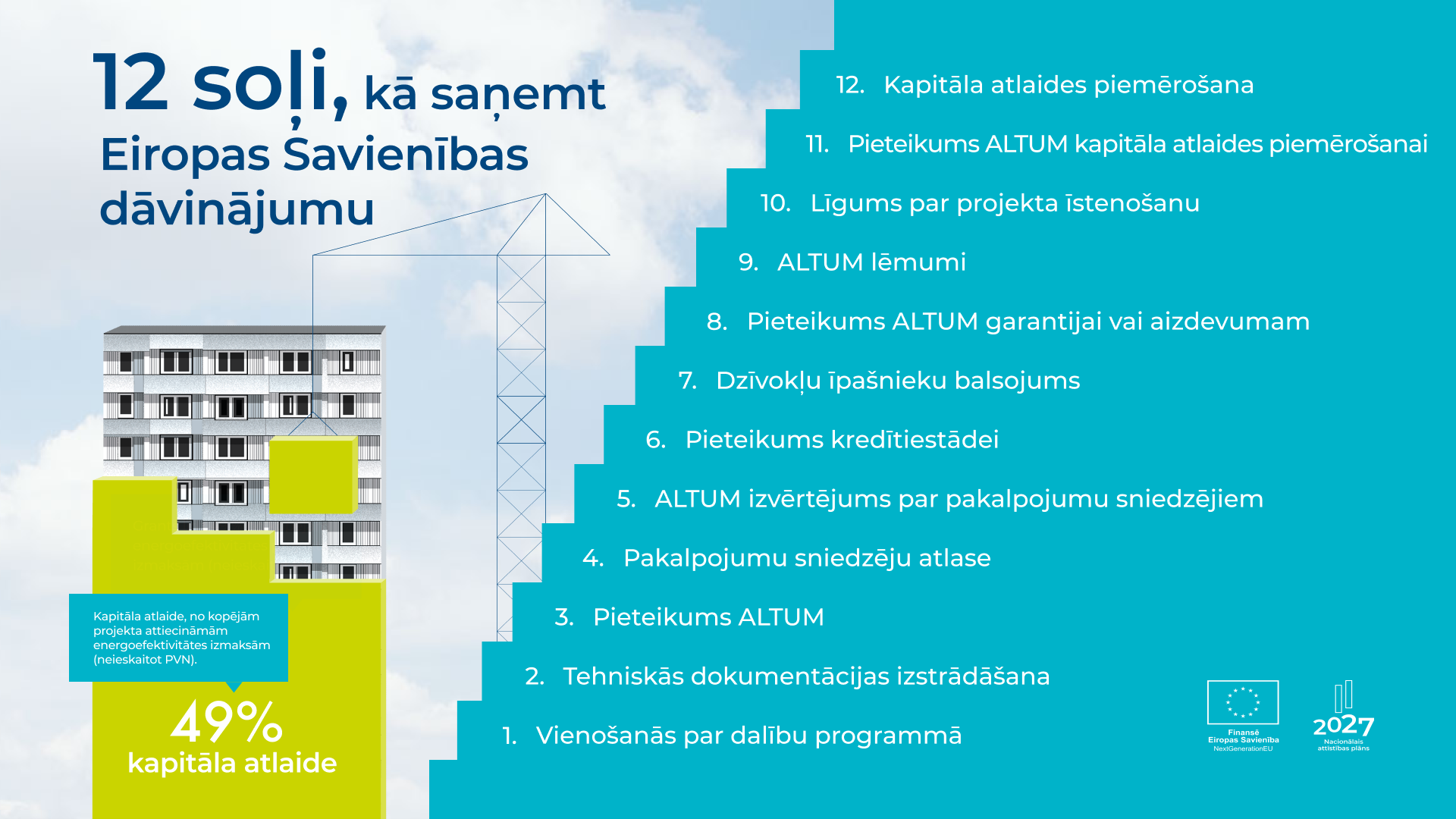 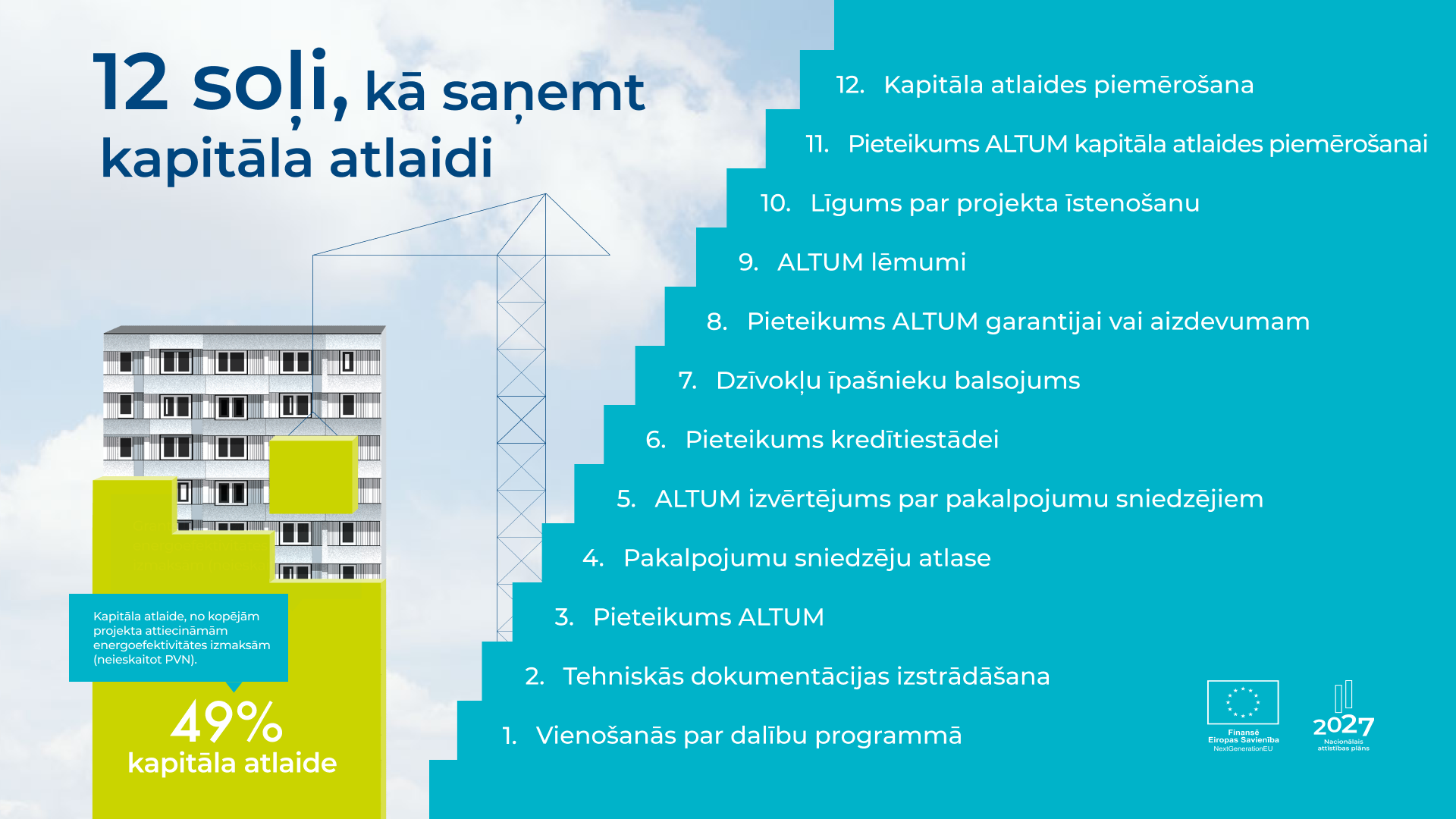 Visa sākumā -  dzīvokļu īpašnieku lēmums
Dzīvokļu īpašnieku apspriede, kurā vienojas par :
energoaudita izstrādāšanu
dalību programmā
vienojas par pilnvarojumu (Pilnvarotā persona) – organizējot lēmumu aptaujas/sapulces veidā, tehniskās dokumentācijas sagatavošanai, pakalpojumu sniedzēju atlasei un kapitāla atlaides rezervēšanai
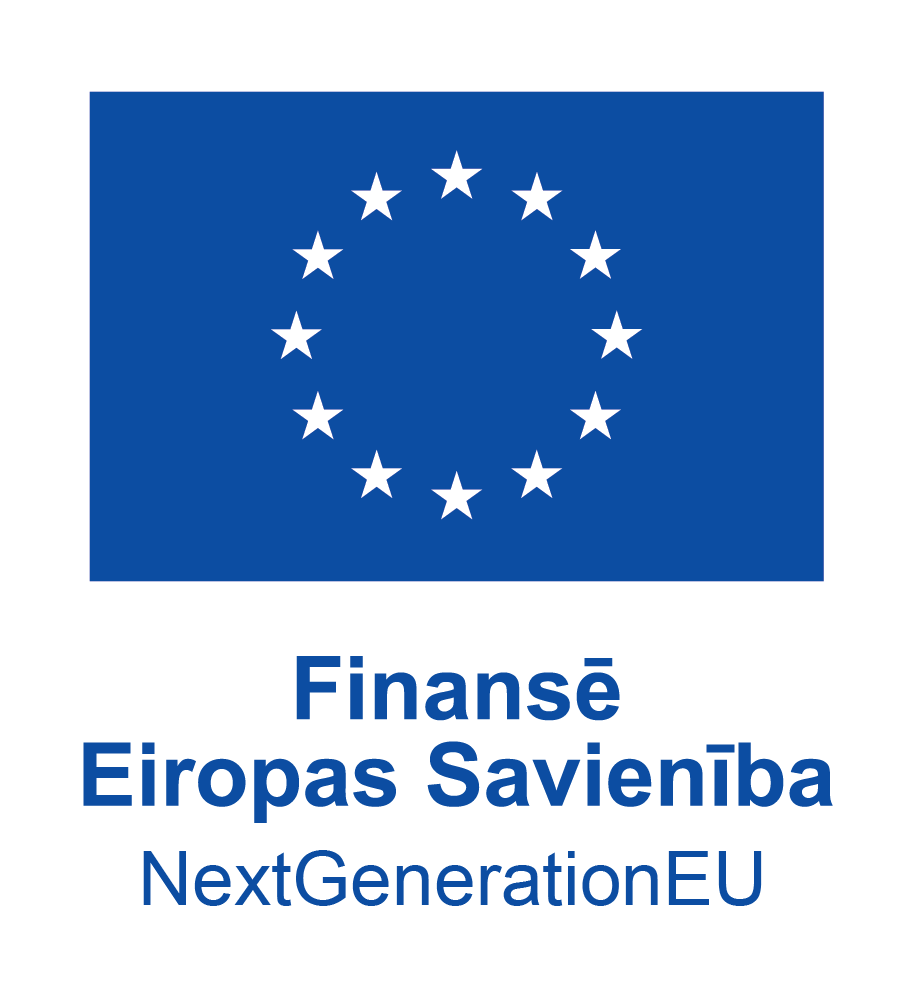 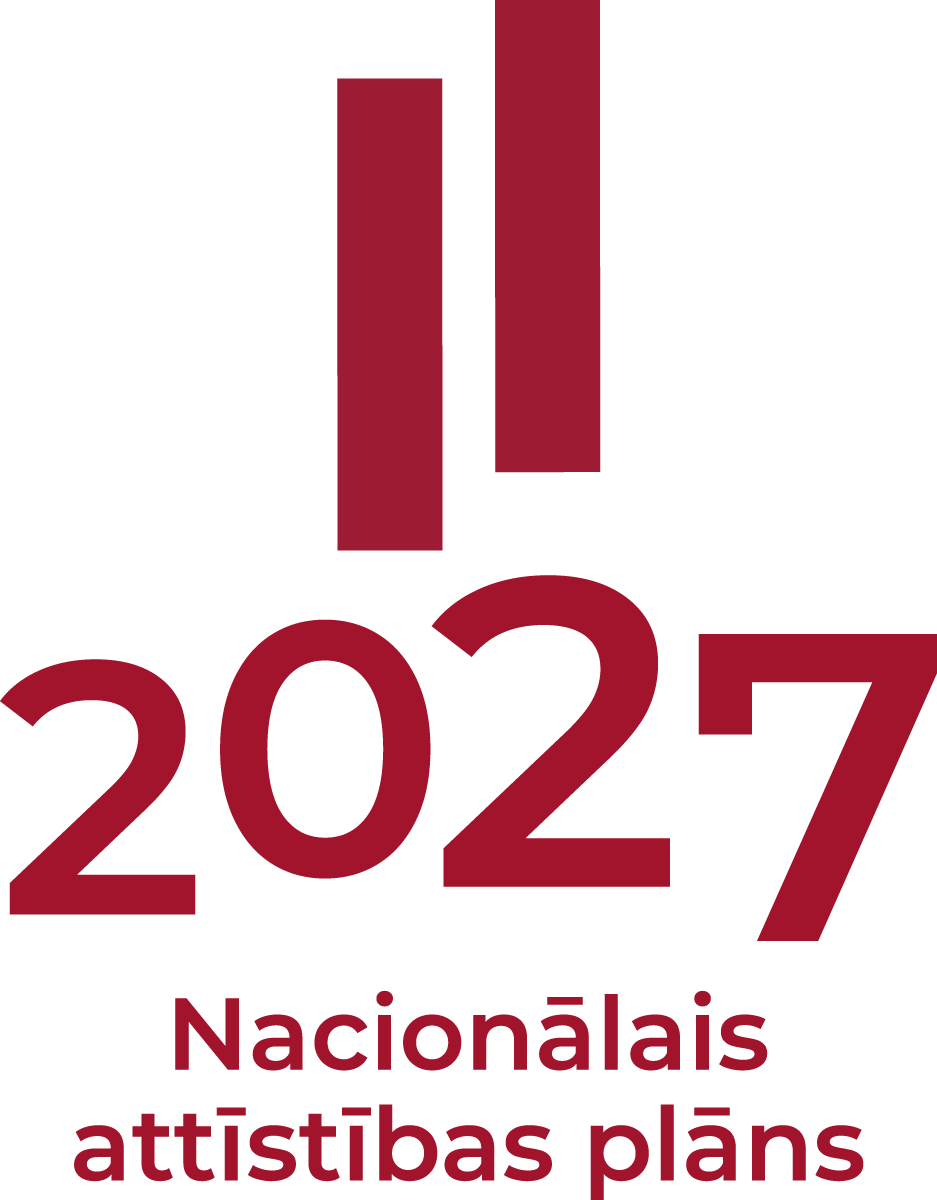 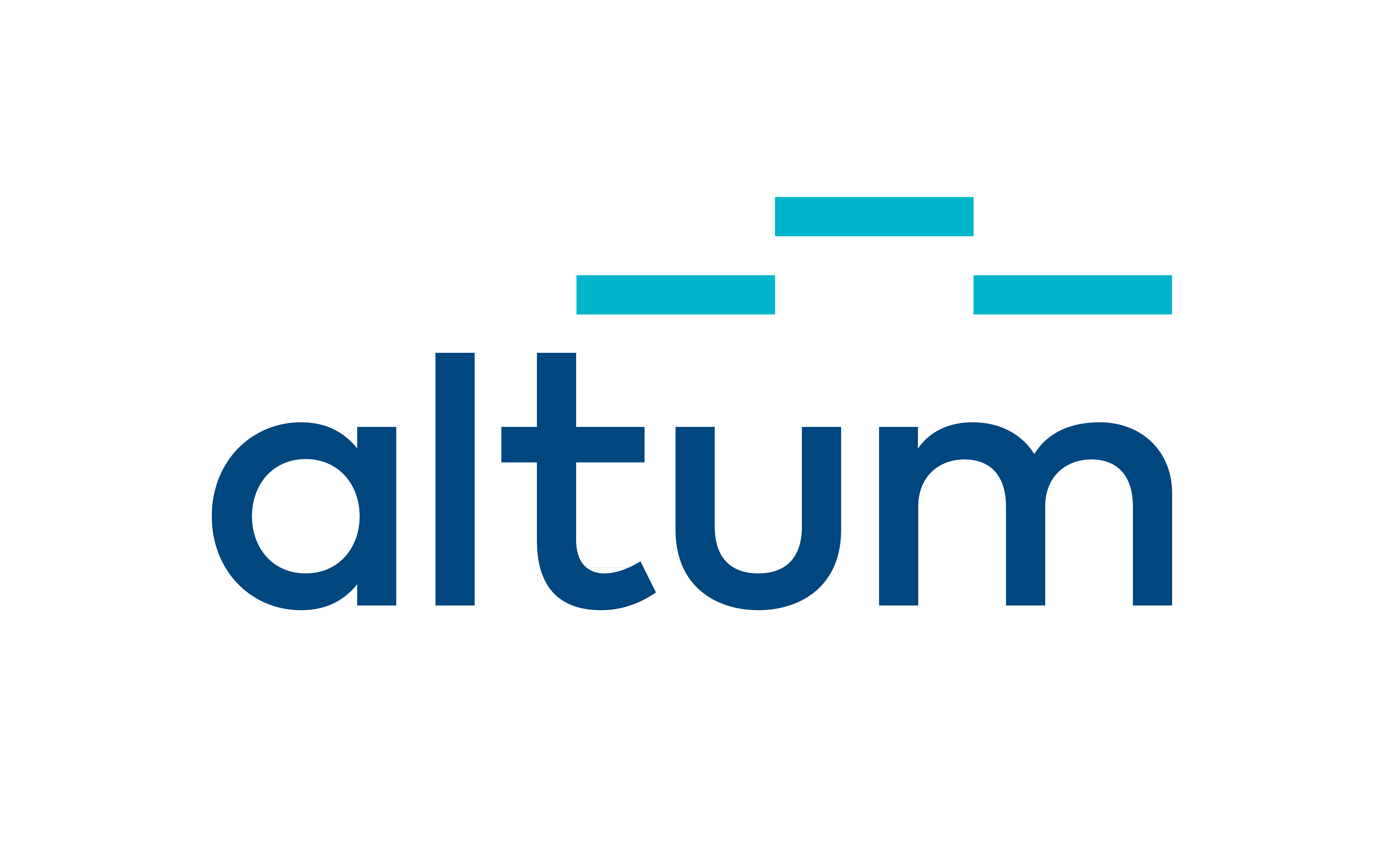 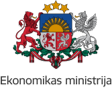 Paldies!https://www.altum.lv/pakalpojumi/iedzivotajiem/daudzdzivoklu-maju-energoefektivitate-2022-2026/